Motivace
Motivace
Motivace
Vnitní/vnější factor vedoucí k energizaci, aktivizaci organismu k jednání určitým směrem. 
Usměrňuje naše chování k dosažení určitého cíle
Zahrnuje emoce a pocity které aktivizují nebo pasivizují jedince k určité činnosti nebo nečinnosti
movere - hýbat
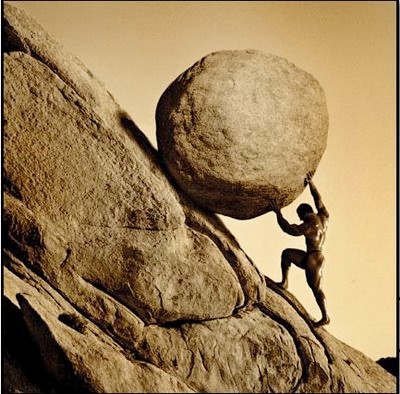 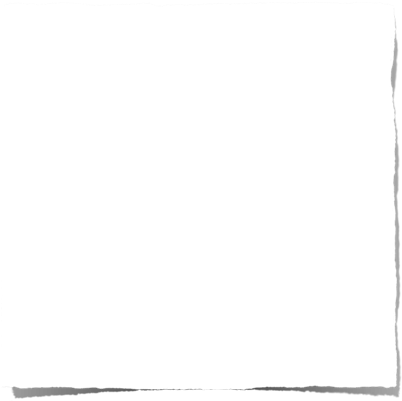 Proč? - protože
Základní pojmy
Motivy
Homeostáza
Přežití organizmu adruhu (sex)
Teorie motivace
Výkonová motivace,aspirace
homeostáza
Homeostáze nebo také homeostáza (z řec. homoios, stejný, a stasis, trvání, stání)  znamená samočinné udržování hodnoty nějaké veličiny na přibližně stejné hodnotě. U  živých organismů je to schopnost udržovat stabilní vnitřní prostředí, které je nezbytnou  podmínkou jejich fungování a existence, i když se vnější podmínky mění.
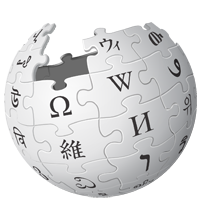 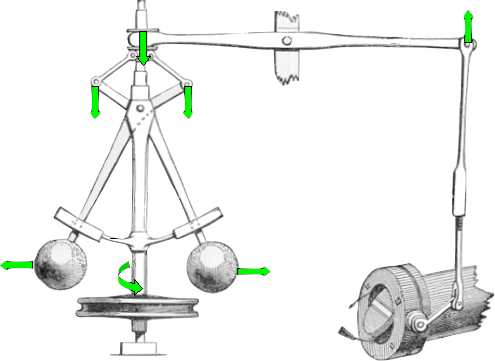 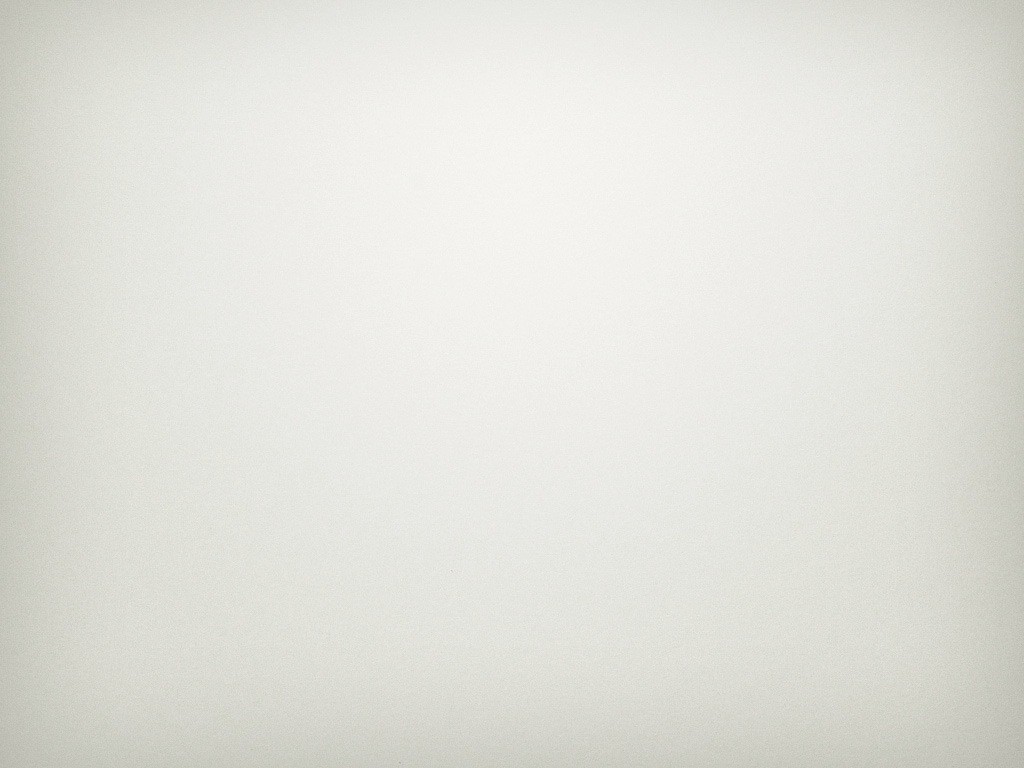 Regulačnípochody
Porovnávací část
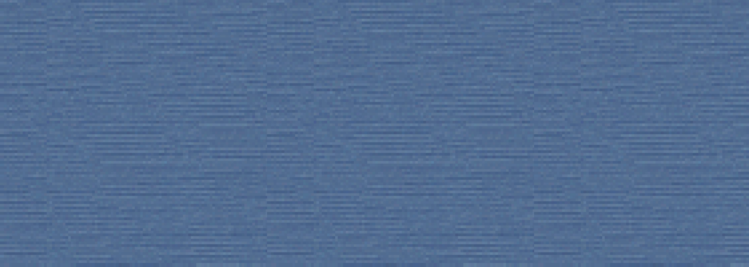 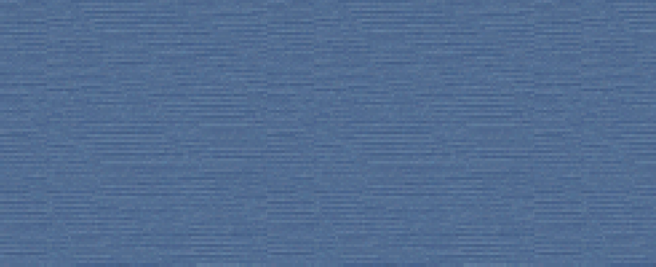 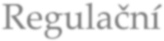 Regulovaná  proměnná
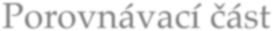 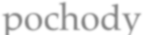 Ideální  hodnota
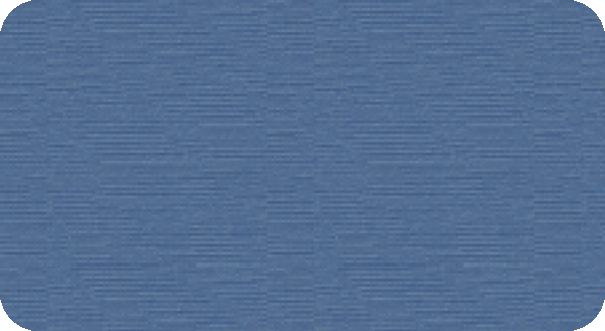 Senzor
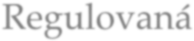 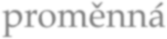 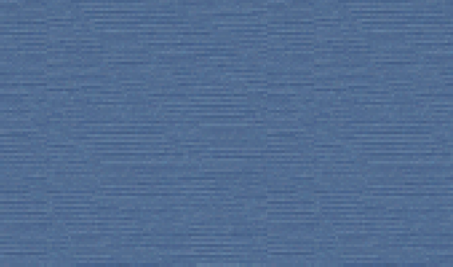 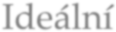 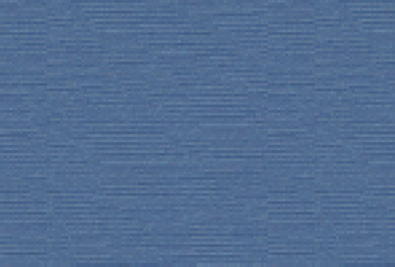 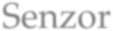 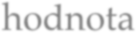 Motivace a Motivy
motivace -	tendence	být aktivní výběrovým	a  organizovaným	způsobem (proces)
potřeba -	vyjadřují	výchozí motivační stav,  který se	vývojem (zkušeností)	zpředmětňuje
motivy (incentivy,	popudy)-	relativně  přetrvávající	determinanty chování;  hypotetické	dispozice	procesu motivace,  dovršující	reakce	(uspokojení)
Motiv
Základním předpokladem motivu je potřeba
(vznikající narušením homeostázy)
biologické (biogenní, primární, vrozené) - potřeba dýchání, potravy, bezpečí, spánku apod. Slouží k přežití jedince i druhu
Sociální (psychogenní, sekundární, získané) - kulturní (vzdělání, kulturní život apod.) a psychické (radost, štěstí, láska apod.). Zajišťují přizpůsobení na sociální podmínky, reagují na nedostatek v sociálním bytí.
Teorie motivace
základním problémem motivace je výklad její dynamiky
✤
Madsen ve své knize (Teorie motivace) rozeznává 4 druhy  modelů (či výkladových hypotéz)
✤
1. Homeostatická hypotéza
✤
2. Pobídkové hypotézy
✤
3. Poznávací hypotézy
✤
4. Humanistické hypotézy
✤
Teorie motivace
Homeostatická hypotéza
✤
vychází z biologických teorií
✤
příkladem je Cannonova teorie: Podle něj je vznik  potřeby důsledkem narušení rovnováhy organismu.
✤
Z potřeby vzniká puzení a dochází k uspokojení potřeby  skrze motivované chování.
✤
Uspokojení se v těchto teoriích nazývá znovunastolením  homeostázy.
W.B.Cannon, S.Freud, C.L.Hull, H. Murray (1938), E. Duffy
✤
Regulace tělesné teploty jako homeostatický systém
regulovanou proměnou je teplota krve
řídící oblast v mozku je hypothalamus, ten obsahuje i porovnávací část  s “oblastí ideální teploty”
senzory jsou v ústech, v kůži, v míše, v mozku
automatické spuštění regulačních pochodů, ať již fyziologických  (preoptická oblast hypothalamu) tak i behaviorálních (laterální oblast  hypothalamu)
při horečce mají tepelná centra nastavený práh citlivosti na vyšší  teplotu.
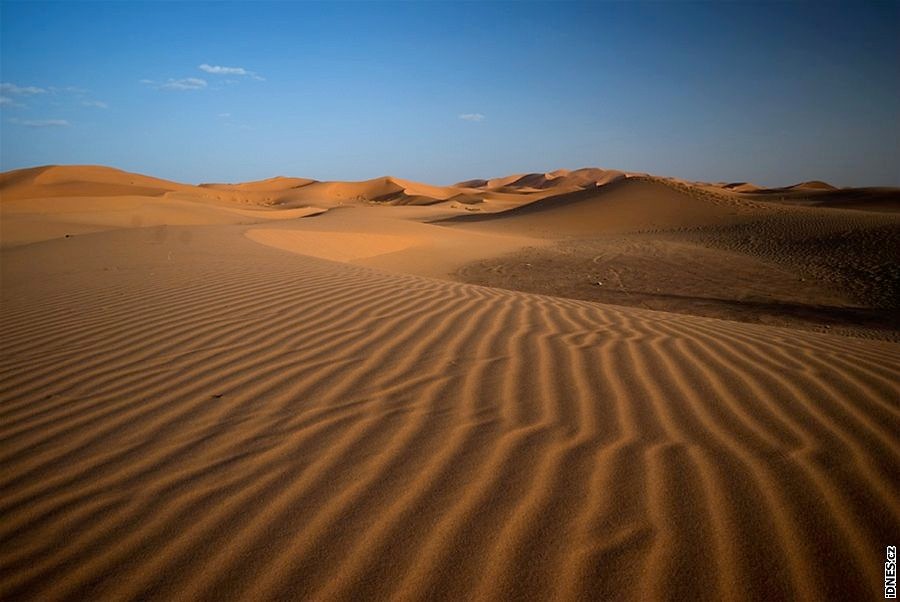 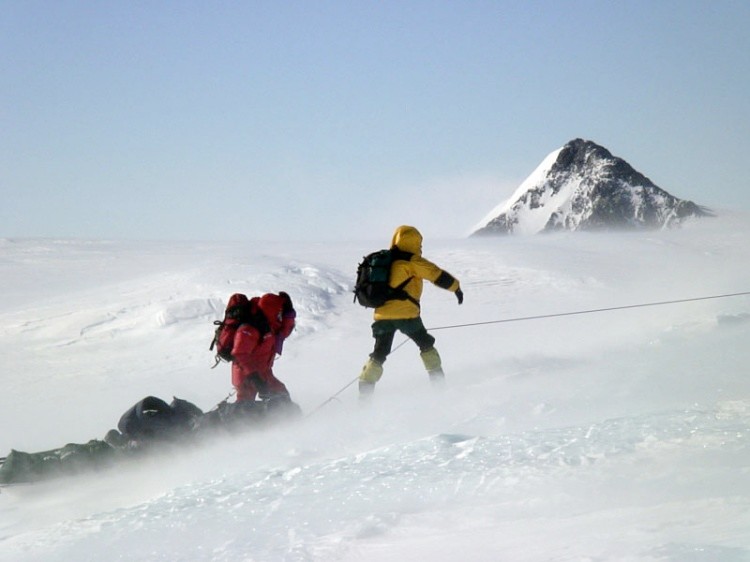 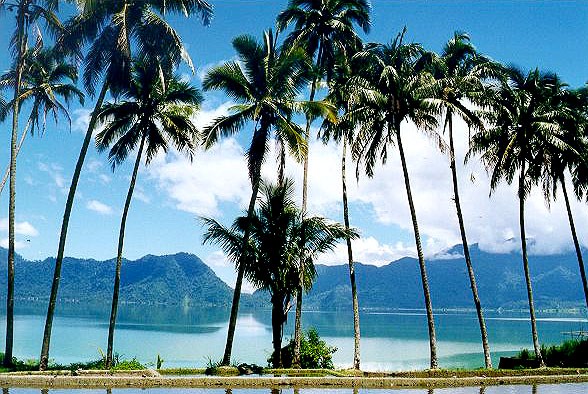 Žízeň - homeostatický systém
Voda tvoří asi 2/3 hmotnosti člověka
regulace dvou proměnných (intracelulární tekutina) a (extracelulární  tekutina)
Osmoreceptory - umístění v hypothalamu spolu s porovnávací částí
získání vody ledvinami
Celkový objem tekutiny v krvi - senzory jsou v ledvinách (změna tlaku)
vyloučení reninu - konstrukce krevních cév a při sloučení vznik  hormonu angiotenzinu - pocit žízně a chuť na sůl
Kdy přestat pít? další osmoreceptory jsou umístěny v ústech a ve stěně  tenkého střeva
Teorie motivace
Pobídkové hypotézy
✤
motivované chování je odpovědí organismu na zevní podněty,  motivační činitelé.
✤
takovou teorií je například Atkinsonova teorie motivace (Ts=Ms.Es.Is)
✤
Ts - celková úroveň motivovanosti (tendence) k určité činnosti  v daném okamžiku
Ms - intenzita vzbuzeného motivu
Es - subjektivní pravděpodobnost (očekávání), že bude  dosaženo požadovaného cíle
Is - pobídková hodnota dosažení sledovaného cíle
✤
✤
✤
✤
Lewin, Young, Tinbergen, Hebb, Murray (1959), McClelland, Atkinson, Miller, Konorski,  Brown, Cattel, Berline, Skinner, Bindra, McDougall
Základním kamenem teorie McClellanda je rozlišení těchto tří potřeb:
potĭeba úspěšného výkonu
potĭeba afiliace potĭeba moci
moc sociální moc osobní
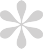 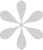 McClelland
McClellandova teorie může být proto charakterizována zhruba následujícím způsobem: Jsou pouze dva vrozené motivy: dosahování slasti a vyhýbání se nelibosti a bolesti. Všechny ostatní motivy jsou získané a determinují dosahování všeho nebo vyhýbání se všemu, co jedinec na základě procesu učení
očekává, že mu způsobí slast nebo nelibost.
(Jde o ryze moderní pĭeformulování klasického hedonizmu)
Locus of control
vnitřní
vnější
stálá
proměnlivá
Teorie motivace
Poznávací hypotézy
✤
podle nich mají poznávací procesy motivační potenciál
✤
(poznávací děje mají svou vlastní „vnitřní“ motivaci)  vlastnosti motivace jsou potřebami	a pobídkami z vnějšku  jen spoluurčovány
✤
Tolman, Woodworth, Festinger, Pribram, Heider, McHuntz, Koch
Kognitivní disonance
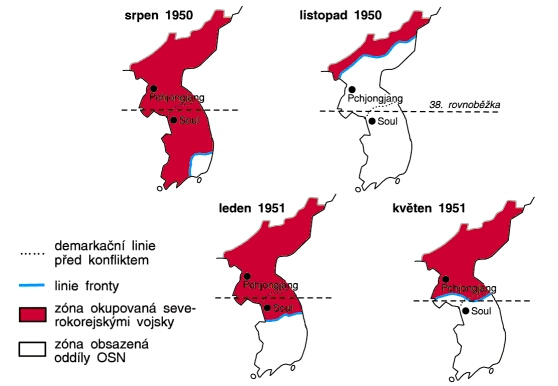 Mnoho bývalých vězňů se stalo komunisty a kolaboranty
Zajatecké tábory řízené čínskými komunisty
Teorie motivace
Humanistické hypotézy
existují, kromě jiných druhů, specificky lidské  motivace, například Allportova potřeba funkční  autonomie nebo Maslowova růstová motivace
✤
✤
humanistické hypotézy vychází z vnějších zdrojů  chování (cíl chování leží v blízkém sociálním okolí  jedince)
✤
G. W. Allport, A. H. Maslow, E. From, R. May, T. V. Moore
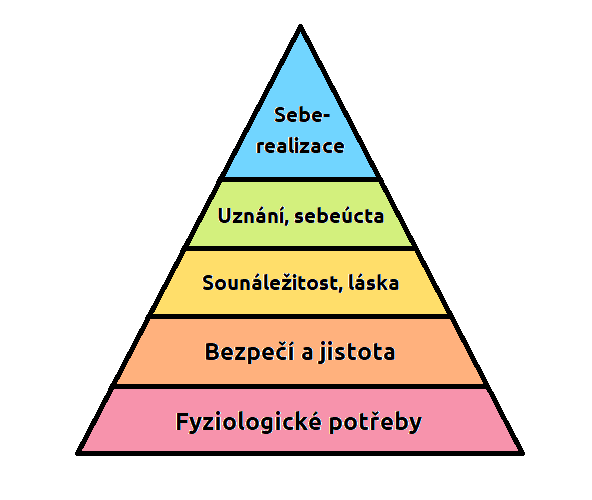 Maslow (vs Frankl)
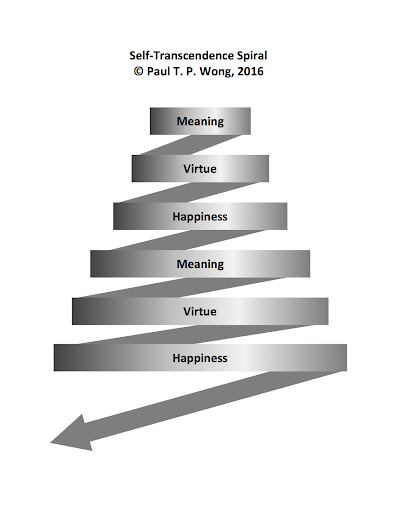 Viktor Frankl
Člověk a smysl
Vykonáním činu
Prožitím hodnoty – zážitku
Utrpením (svoboda)
Vnitřní x vnější motivace
Vlastní x nevlastní
Které se drží lépe?
Výhody a nevýhody?
Jak s nimi naložit?
Trest/odměna
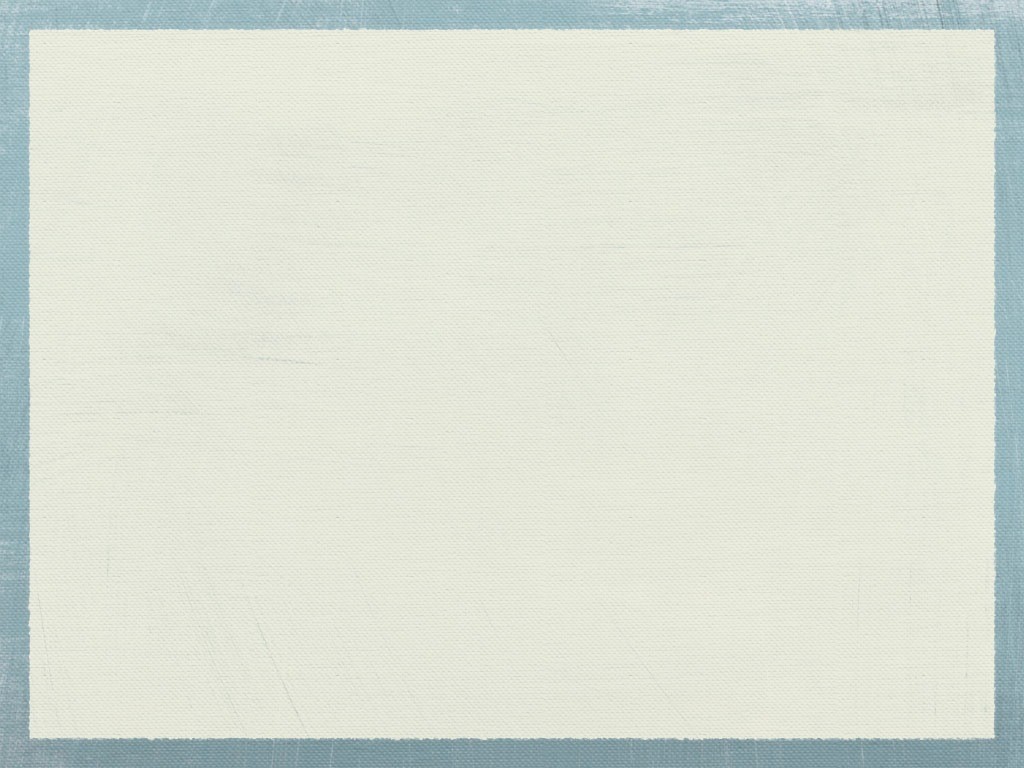 úzkost
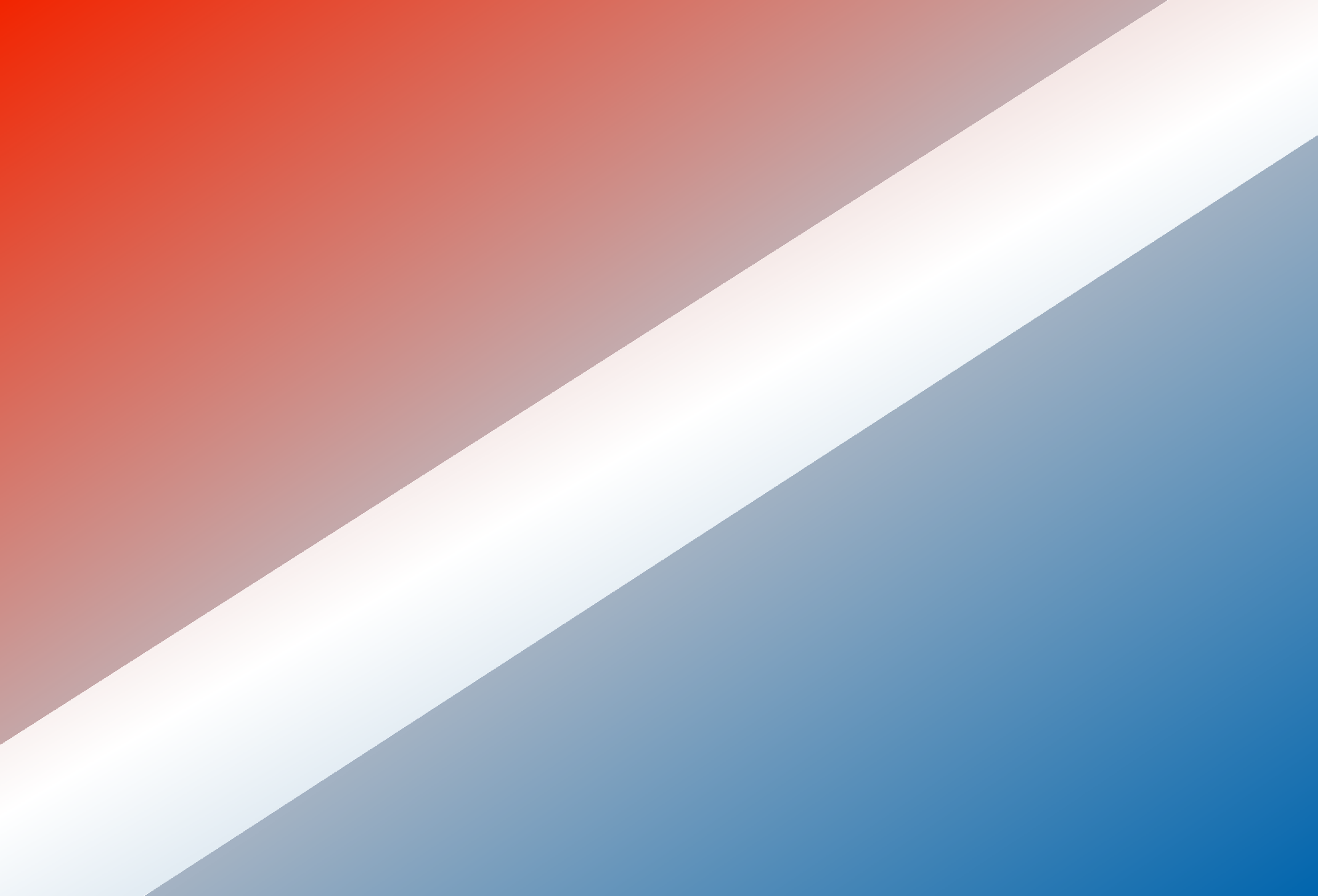 vysoká
pásmo flow
náročnost úkolu
vzrůstající dovednosti
vzrůstající náročnost
vzrůstající náročnost
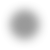 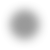 nízká
nuda
vzrůstající dovednosti
malé
velké
dovednosti
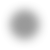 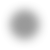 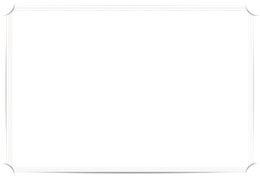 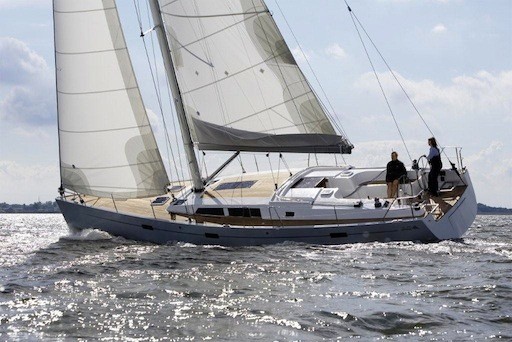 Flow fenomen
vrcholový zážitek
tok optimálního až extatického prožívání  pohroužení se do příjemného zaujetí
příjemný prožitek při hladce a optimálně uskutečňované či  realizované aktivitě

lépe než “plynutí” jde o pojmy: zaujetí, pohroužení do
činnosti, stržení činností, unesení činností.
http://slovnik-cizich-slov.abz.cz
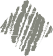 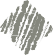 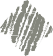 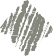 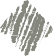 Frustrace
překážkou na cestě za uspokojením může být vnější i vnitřní příčina,  pasivní i aktivní element
aktivním typem vnější překážky je většinou někdo druhý - vzniká  konflikt
překážka
vnější
vnitřní
hmotná zábrana
nedostatek schopností,  dovedností, morální
pasivní
člověk udělující tresty  za pokus dosáhnout  cíle
aktivní
protikladný motiv
b = f(M, P, h, D)
B = chování
M	= motiv
P = pravděpodobnost dosažení cíle
H = hodnota	cílového objektu
D = morální reflexe	důsledků chování
B=f(P,E)
Dle Lewinovy teorie, chování je funkcí celkového pole -
životního prostoru - a tudíž “základní vzorec teorie pole”
B = f(Lsp) = f(P,E)
který vyjadĭuje, že chování je funkcí celkového životního prostoru sestávajícího ze dvou vzájemně závislých systému proměnných, totiž jedince (P) a okolního prostĭedí (E)
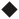 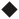 síla - hypotetická funkční proměnná
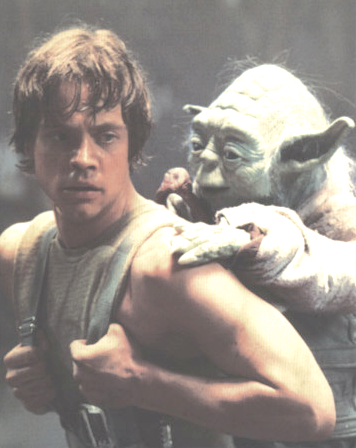 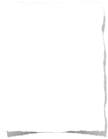 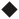 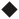 Z mnoha vzájemně závislých proměnných, síla je nejbezprostĭednější pĭíčinou chování (zejména lokomoce). Chování nemůže být považováno za funkci jediné síly, nýbrž jen za funkci výslednice všech sil působících na jedince v daném čase.
Definice: Jestliže výslednice psychologických sil působící na oblast je větší než nula, pak nastane lokomoce ve směru výslednice,	nebo struktura situace se změní tak, že změna bude ekvivalentní takovéto lokomoci.
Valence
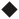 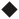 Definice: Oblast G, která má valenci (Va(G)) je definována jako oblast v životním prostoru jedince P, která jej pĭitahuje nebo odpuzuje. /pozitivní valence, negativní valence/
jejich logickou vlastností je intenzita, nikoliv směr
napětí
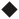 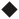 Pojmem napětí je v tomto kontextu myšlen stav systému jedince.
Kdykoliv existuje psychologická potĭeba, znamená to, že uvnitĭ jedince existuje systém ve stavu napětí
Ve skutečnosti se Lewin snaží nahradit “potĭebu” dle jeho názoru pĭesnějším “napětím”
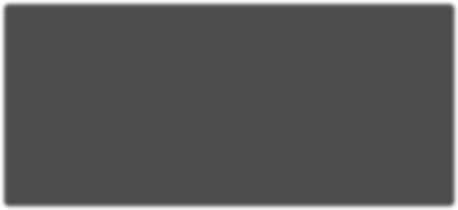 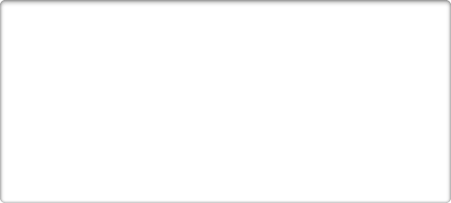 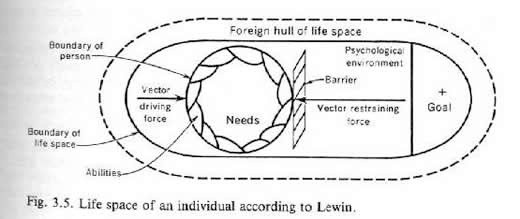 hranice osoby
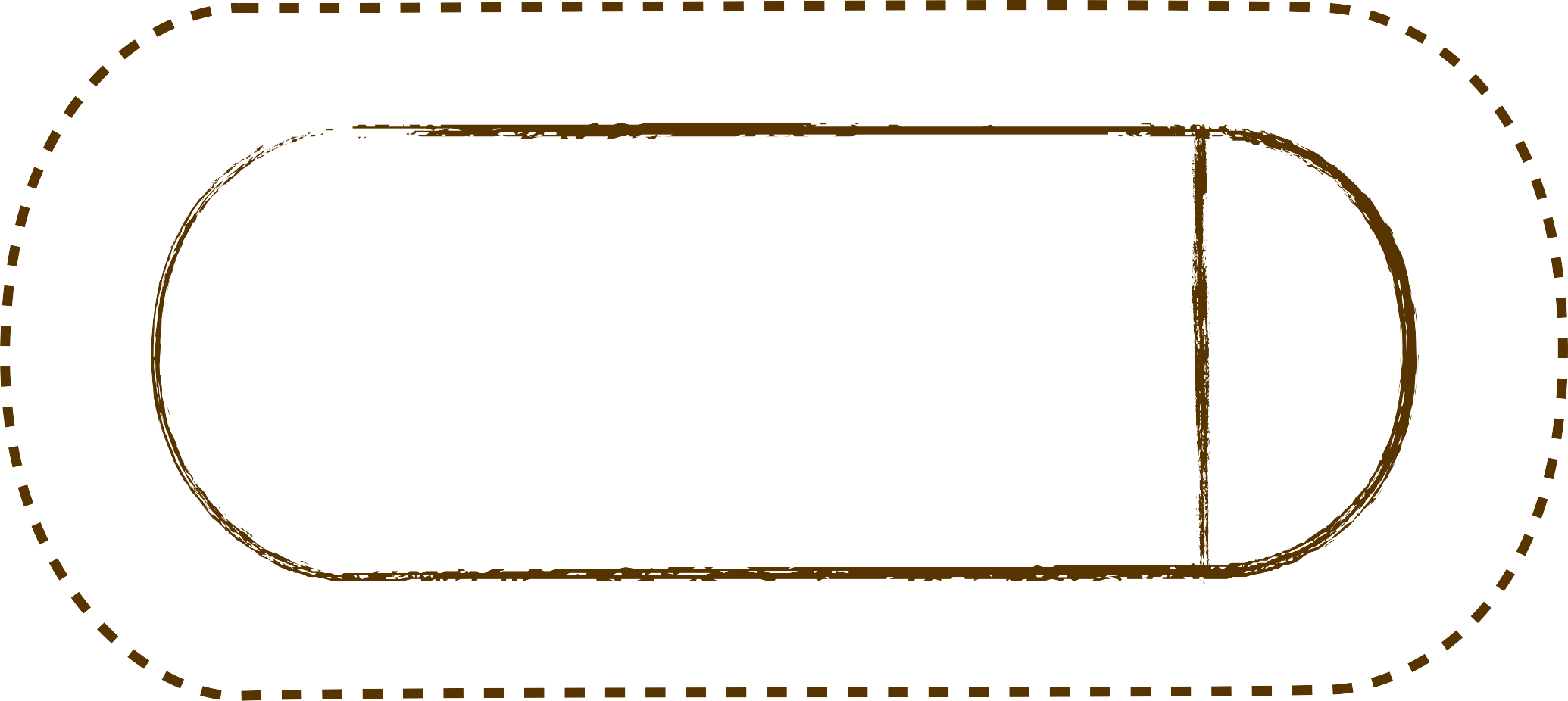 plocha mimo životní prostor
psychologické prostředí
vektor hnací síly
+
vektor zadržující síly
potĩeby
překážka
cíl
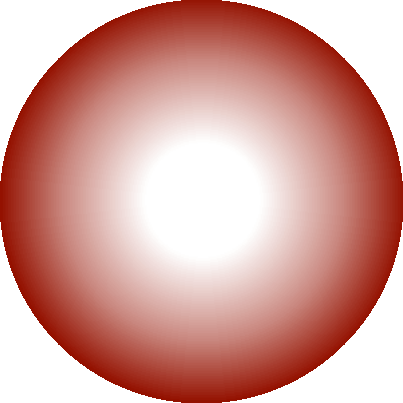 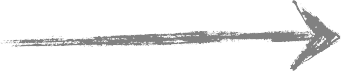 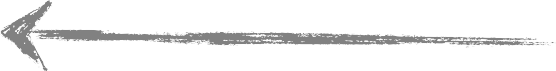 hranice životního prostoru
schopnosti
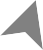 efekt Zeigarnikové:
poprvé zmíněn v 1927
nedokončené úkoly jsou podrženy v paměti lépe než dokončené


dnes se používá pro princip, že jakýkoli úkol, který je pĭerušen, bude později vybaven z paměti lépe, než úkol nepĭerušený


Zeigarnikové původní specifikace zahrnovala důležitý faktor, který je dnes často opomíjen a to, že SPLNĚNÍ úkolu je tĭeba definovat jako pocit vlastní spokojenosti subjektu se splněním úkolu, tedy musí být posuzováno vzhledem k cílům té které konkrétní osoby
Metoda SMART
Specific
Measurable
Achievable
Relevant
Time-specific
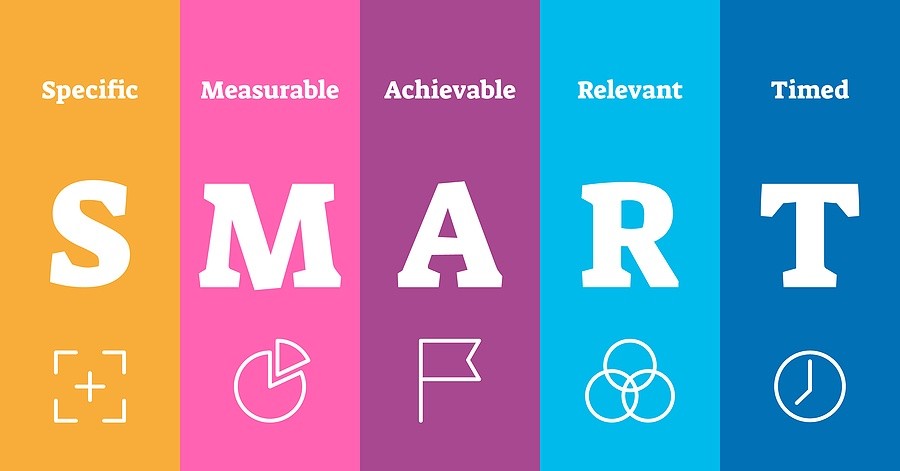